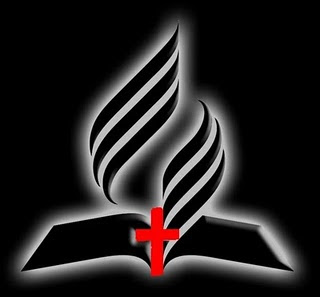 A IGREJA QUE 
SE AFASTOU DA
VERDADE
CAPÍTULO 6
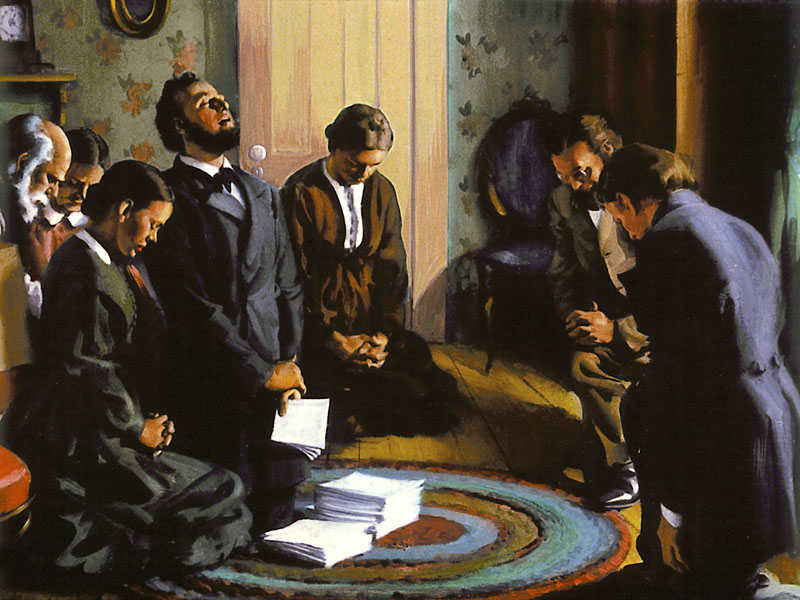 A POSTURA IDEAL
PARA A ORAÇÃO
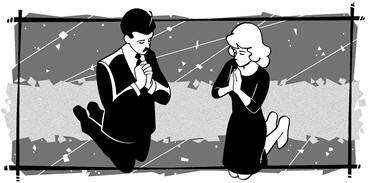 Será que nossa posição física é importante quando estamos orando?
Qual o significado da palavra “adorar”?
“No hebraico, a palavra usada para adorar originalmente significa prostrar-se diante de outro.  Era uma atitude corporal tomada diante de um ser considerado digno dela.  Então, em seu sentido mais básico, adoração é algo que fazemos, não só com a mente mas com o corpo.”  Auxiliar da Lição do Professor, pág. 146 (IASD/2001).
Todas as vezes em que se reuniam diante de Deus, os anjos se ajoelhavam.  Segundo a irmã White, quem foi o primeiro que decidiu não mais se prostrar na presença do Criador?
“Chegara  a  hora  dos  alegres e felizes cânticos
de louvor a Deus e a Seu amado Filho.  Satanás 
havia dirigido o coral celestial.  Sempre entoara
a   primeira   nota,   e   então   toda  a  multidão
angélica  se  unira  a  ele  [...] Agora, porém, em
lugar  de  doces  acordes  musicais, palavras  de 
discórdia  e  ira  caíam  nos  ouvidos  do grande
líder   rebelde.   ...   Aproximava-se   a   hora  da
ADORAÇÃO,   quando  resplendentes  e  santos
anjos  se AJOELHAVAM diante do Pai.  Não mais
se  uniria  ele  ao  cântico celestial.  Nunca mais
se   ajoelharia   em   reverente   e   santo  temor
diante da presença do Deus eterno.”

A Verdade Sobre os Anjos, pág. 46.
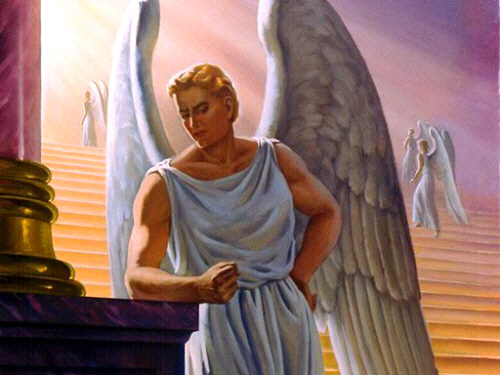 E   quando a nós?  De acordo com a irmã White, qual deve ser nossa postura em
oração?

“Tenho  recebido cartas perguntando-me sobre a posição que deve ser assumida
pela  pessoa ao fazer oração ao Soberano do Universo.   Onde obtiveram nossos
irmãos a idéia de que deviam ficar em pé quando oram a Deus?  Alguém que por cerca  de  cinco  anos  se  educou  em  Battle Creek foi solicitado a fazer a oração
antes  que  a  irmã  White  falasse  ao  povo.    Mas  quando  o  vi  pôr-se  em  pé 
enquanto  os  lábios  se  iam  abrir  em  oração a Deus, minha alma foi levada no
íntimo  a  dar-lhe  uma  repreensão  pública.   Chamando-o por nome, disse-lhe: ‘Prostre-se  de  joelhos!’  Esta é SEMPRE a posição apropriada.’ ... Tanto no culto
público  como  no  particular  é  nosso  DEVER  prostrar-nos de joelhos diante de 
Deus  quando  Lhe  dirigimos  nossas petições.  Este procedimento mostra nossa dependência de Deus.”

Mensagens Escolhidas, Vol. 2, págs. 311 e 312.
Que passagens bíblicas a senhora White apresenta para comprovar esse entendimento?
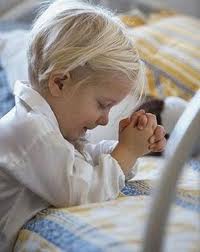 II Crônicas 6:13; Esdras 9:05 e 06; Salmo 95:06; Daniel 6:10; Lucas 22:41; Atos 7:59 e 60; 20:36; 21:05; e Efésios 3:14.

Mensagens Escolhidas Vol. 2, págs. 311 e 312.
“Entrai, prostrai-vos e inclinai-vos, de joelhos, frente a Iahweh que nos fez!”  Salmo 95:06 (BJ).
Mas,  e  se  nós  estivermos  em  locais  onde  não  for  possível nos
ajoelharmos?  Por exemplo: dentro de um ônibus, andando na rua
ou no supermercado.

“Para  orar  não  é  necessário  que  estejais  sempre prostrados de 
Joelhos.    Cultivai  o  hábito  de  falar  com  o Salvador quando sós, quando  estais  caminhando  e quando ocupados com os trabalhos diários.”  

A Ciência do Bom Viver, pág. 510.
O QUE DIZEM O GUIA PARA ANCIÃOS E O GUIA PARA MINISTROS SOBRE A POSTURA IDEAL PARA A ORAÇÃO
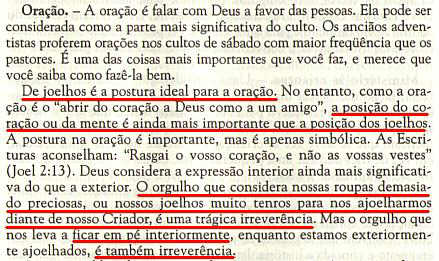 Guia Para Ancião, pág. 107
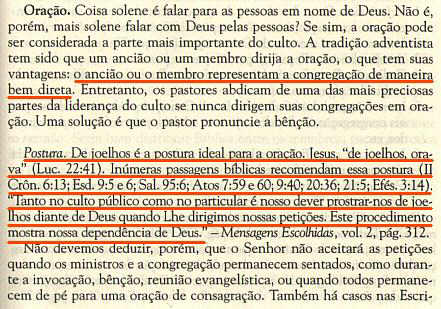 Guia Para Ministros, pág. 143.  
Estes   dois   livros   foram   elaborados   e   preparados   pela   Associação  Geral  dos 
Adventistas do Sétimo Dia.  Ajoelhados, por dentro e por fora, é a postura ideal para
a oração pública.
Bem,  tudo  isso  é  muito  claro!   Mas, algumas orações ainda são
feitas  de  pé  na igreja, quando não haveria nenhum problema se
fossem   feitas   de   joelhos.    De   quem  é  a  culpa por esse mau
procedimento?

“Será possível que com todo o esclarecimento que Deus tem dado
a  Seu  povo  sobre a reverência, pastores, diretores e professores 
de  nossas  escolas,  por  preceito  e  exemplo ensinem os jovens a
ficarem em pé na devoção, como faziam os fariseus?”

Mensagens Escolhidas, Vol. 2, pág. 312.
Nova postura da IASD: líderes mundiais oram em pé em Manila (outubro de 2008)
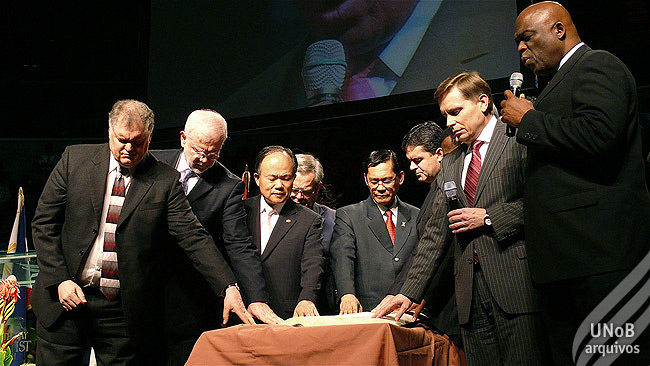 Oração feita em pé no Colégio Adventista de Rio Branco – AC
(Semana de Oração)
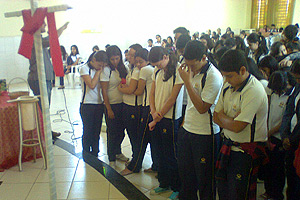 Deus está em busca de verdadeiros adoradores.

“Mas vem a hora e já chegou, em que os verdadeiros adoradores adorarão o Pai em espírito e em verdade; porque são estes que o Pai procura para seus adoradores.  Deus é espírito; e importa que os seus adoradores o adorem em espírito e em verdade.”

João 4:23-24.
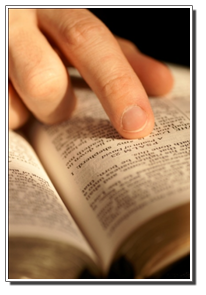 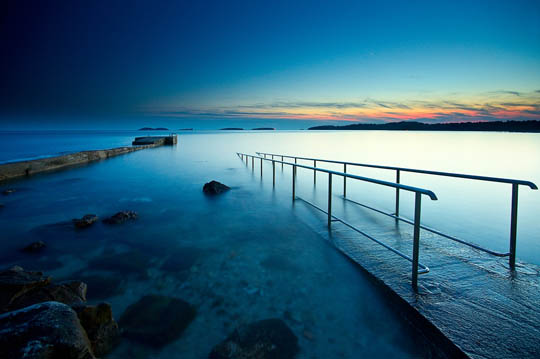 A quem devemos nós adorar?

“Não  é  aos  homens  que  devemos  exaltar  e  adorar,  é  a  Deus, o único Deus
verdadeiro e vivo, a quem são devidos nosso culto e reverência. ... Unicamente
o Pai e o Filho devem ser exaltados.”  EGW, Filhos e Filhas de Deus, pág. 58.
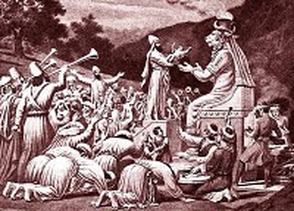 MOLOQUE 
NA IASD?
Moloque  é  uma  divindade pagã antiga
do  oriente  médio adorada por diversas 
civilizações     que     antecederam     aos 
tempos do Novo Testamento, entre elas
os  amonitas,  os  cananitas,  os fenícios, 
os  israelitas.    A  adoração  a  esse deus
dedicava-se  especialmente  a sacrifícios
humanos,  queimando  vivos  até recém-
nascidos,  dependendo  da  intensidade
da bênção desejada.
Ao    longo    da   história,   Moloque   foi 
descrito como um touro, ou pelo menos
com  a  cabeça  de  um  touro; mas o uso
mais   comum  nas  sociedades  secretas 
nos  tempos  modernos  é  em  forma de 
coruja,     representando     a    sabedoria
esotérica.
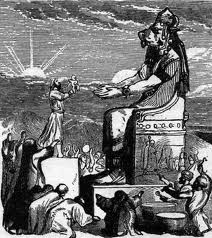 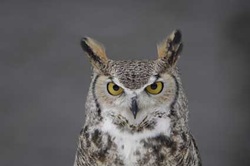 Moloque   é  mencionado  na  Bíblia  como  um  dos  muitos  deuses 
pagãos adorados pelos israelitas e abominável ao Senhor:

“Não  oferecerás  a  Moloque   nenhum  dos  teus  filhos,  fazendo-o 
passar  pelo  fogo;  nem  profanarás  o  nome  de teu Deus.  Eu sou o
Senhor.”  Levítico 18:21.

“Também  edificaram os altos de Baal, que estão no vale do filho de
Hinom,  para  fazerem  passar  seus  filhos  e  suas  filhas pelo fogo a 
Moloque;  o  que  nunca  lhes  ordenei,  nem me passou pela mente,
que fizessem tal abominação, para fazerem pecar a Judá.”  Jeremias
32:35; Levítico20:02; I Reis 11:07; II Reis 23:10; Atos 7:43.
COMENTÁRIO RABÍNICO SOBRE MOLOQUE (WIKIPÉDIA)
O  rabino  Rashi  do  século  12,  comentou  o
seguinte  sobre  Jeremias 7:31 (“E edificaram
os  altos  de  Tofete, que está no Vale do filho
de  Hinom,  para  queimarem  no  fogo a seus
filhos  e  as  suas filhas, o que nunca ordenei,
nem me veio à mente.”):

Tofete  é Moloque, que era feito de bronze, e
eles   o  aqueciam  desde  sua  parte  inferior,
suas  mãos eram estendidas, eles colocavam
a criança entre as mãos a qual era queimada;
quando  a criança gritava com veemência, os
sacerdotes  batiam  tambores para que o pai
não pudesse ouvir a voz de seu filho, e assim
o seu coração não ficasse movido.
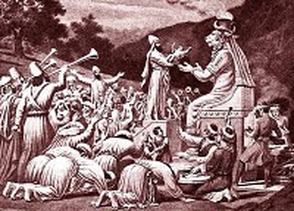 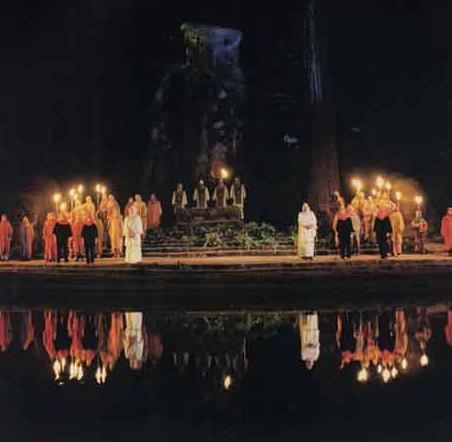 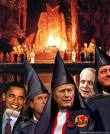 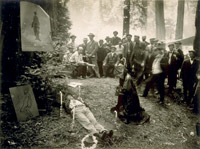 THE BOHEMIAN GROVE 
E MOLOQUE
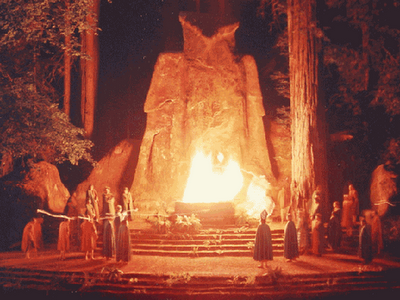 BOHEMIAN  GROVE  é  uma área reclusa com 136
anos de existência no meio de uma floresta na área
de  Sonoma  com  2.700  acres,  em  São Fransisco
(EUA).   Ali  existe um clube de alta classe com uma
enorme  área.  Todos anos existe uma festa ritualís-
tica  no  meio  do  verão no período do solstício que
dura   por  mais  ou  menos  duas  semanas.    Esse
ritual acontece no mesmo período aonde os bruxos
e  feiticeiros paganista  da  Europa comemoram também seus rituais festivos
para  seus deuses dos cosmos como o sol e a lua.  Nesse ritual não é permi-
tido  a  entrada  de  mulheres nem pessoas que não são convidadas, a área
da  floresta  é  fechada  e  vigiada  pelos agentes do FBI.  O clube Bohemian
Grove  tem em torno de 2.000 membros da elite americana como o presiden-
te George H. W. Bush, David Rockefeller, Henry Kissinger, Donald Rumsfeld,
Colin Powel, Barak Obama, vários agentes da CIA e etc... 
Também  estão  pessoas  de  alta importância no mundo da educação, forças
armadas,  ciência,  finanças e negócios, todos com os mesmos interesses em
comum.   Existe  um  ritual  bizarro  de sacrifício de um bebe em frente a uma
estátua   de   uma   coruja.    Que  propósito  serve  tudo  isso,  ter  os  líderes
mundiais se reunindo e se envolvendo em um ritual cananeu antigo?
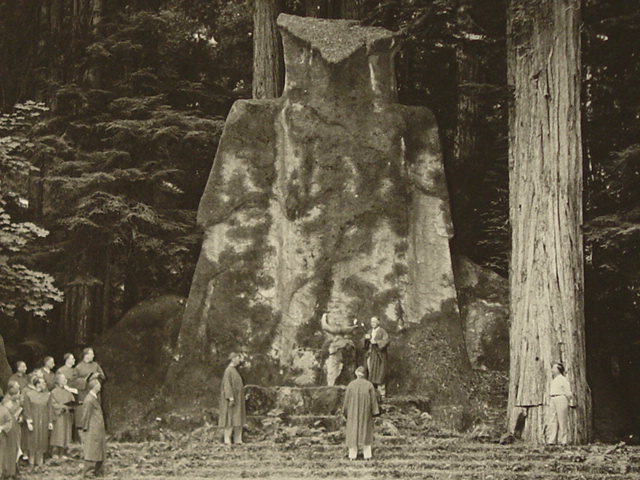 MOLOQUE EM LOGOS
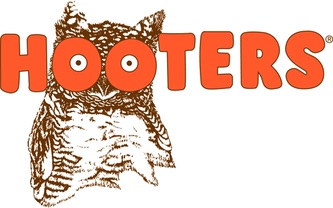 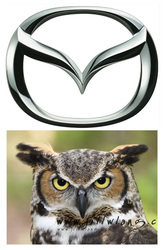 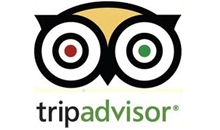 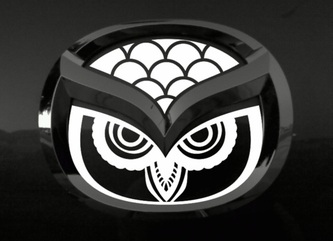 Compare a imagem da coruja (ao centro) com o próximo símbolo que é um logo utilizado pela Adventist Risk Management.  Veja também o símbolo neste website da IASD para a América Latina (ojo adventista) e a sua semelhança ao olho de Moloque.
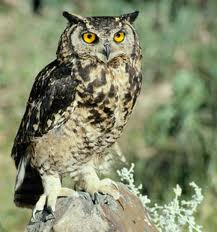 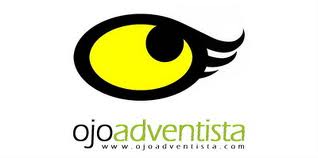 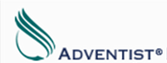 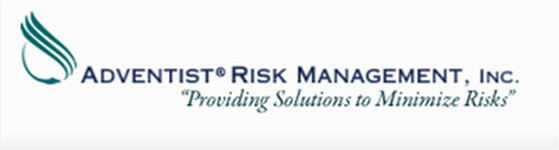 O próximo símbolo, que é logo do “Ministério Adventista da Família”, não só tem uma pirâmide e o símbolo dos seres humanos felizes (humanismo), mas também mostra a coruja da sabedoria (Moloque) oculto na forma das mãos.  Compare com a imagem ao lado.
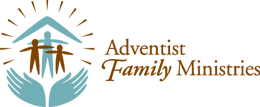 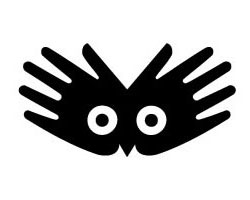 Observe ainda com atenção a semelhança entre o que parece ser uma “planta” à esquerda num logo da IASD de Madison e os olhos da imagem de Moleque (a coruja), localizada no Bohemian Grove, na Califórnia.
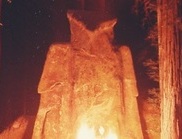 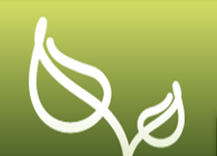 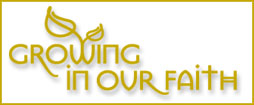 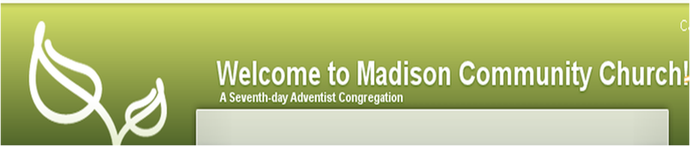 A aparência da coruja, Moloque, também é vista na arquitetura:
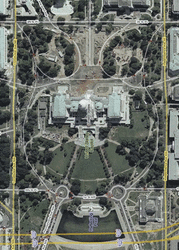 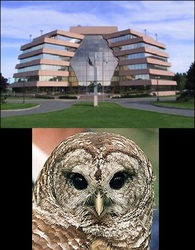 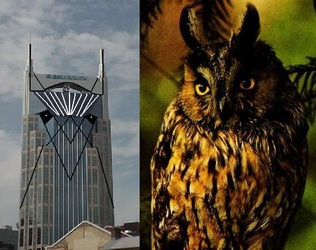 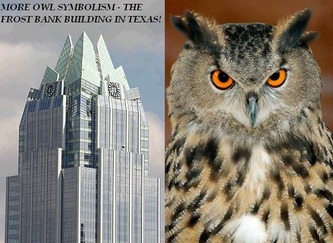 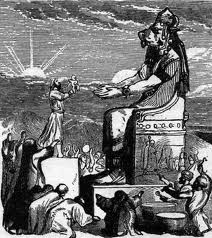 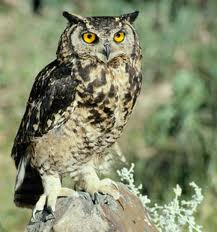 Seja ele touro ou uma coruja, tenha ele a cara que tiver... o fato é que representa um ídolo, uma forma de adoração a um deus pagão.  O que é questionável é o uso de um personagem como esse para identificar-se, ou a figura que se associa a ele.  Moloque pode não ser o símbolo mais forte e mais evidente de ocultismo, mas se há qualquer indícios de que essa imagem esteja relacionada a um deus pagão, por que usá-la como logo de uma instituição ou denominação cristã?
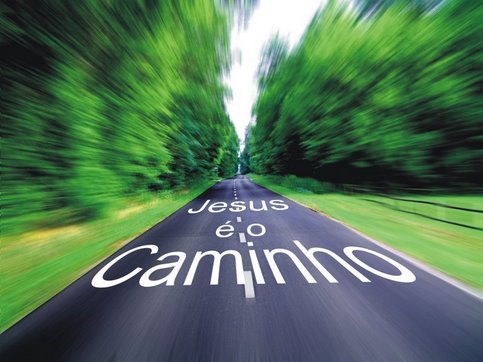 “Disse-lhe Jesus: Eu sou o caminho, e a verdade e a vida; ninguém vem ao Pai, senão por mim.”  João 14:06.
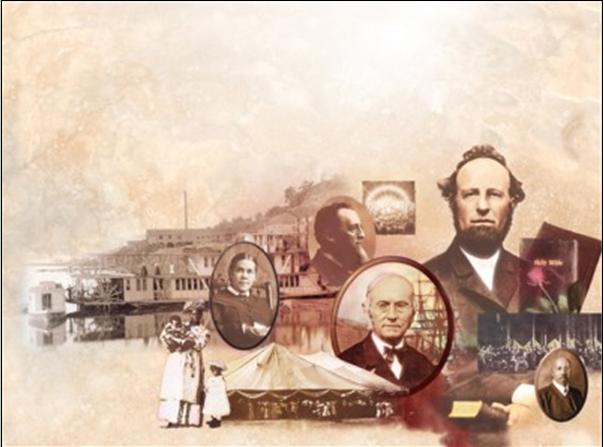 Estudo formatado pelos Adventistas do 7º Dia Históricos de Florianópolis-SC
Contato: arautosdaverdade@hotmail.com

Visite: WWW.ADVENTISTAS-HISTORICOS.COM
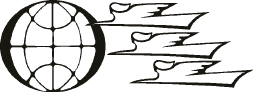